Particle Size Analysis
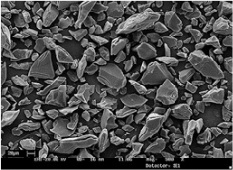 1
Ukuran partikel menjadi parameter pada proses-proses berikut:

classification, agglomeration, mixing, crystallization, polymerization, solid transportation, drying, …..


Ukuran  bentuk diameter, panjang, lebar, … ???
2
Cara-cara menentukan ukuran partikel
Ukuran sebuah parrtikel dapat disebutkan dengan beberapa istilah, contoh:
a. Partikel berbentuk bola, dimensi ukuran yang penting antara lain: diameter, volume, luas permukaan.
b. Partikel berbentuk kubus, dimensinya panjang, volume, dan luas permukaan.

Beberapa cara untuk menentukan ukuran partikel (yang dilakukan di laboratorium) disajikan di chapter 3 Brown dan chapter 20 Perry, 7th ed.
3
Cara-cara menentukan ukuran partikel
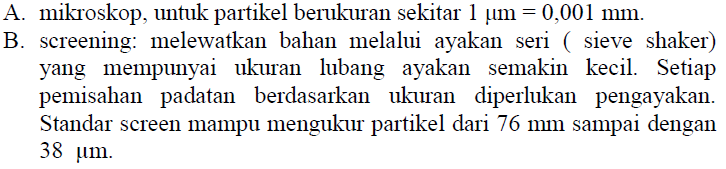 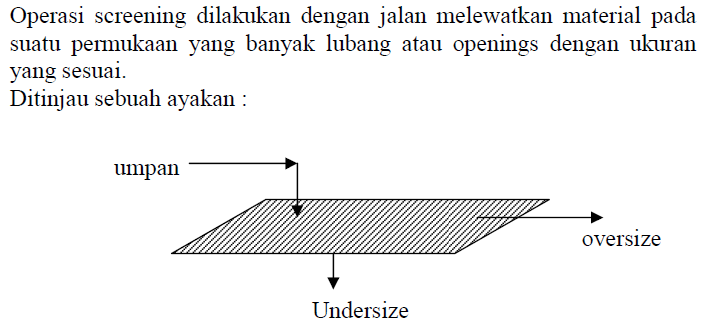 4
SCREEN ANALYSIS
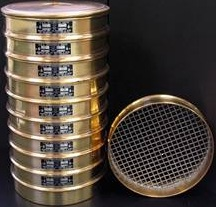 Ukuran mesh adalah ukuran dari jumlah lubang suatu jaring atau kasa pada 1 inch linier.
5
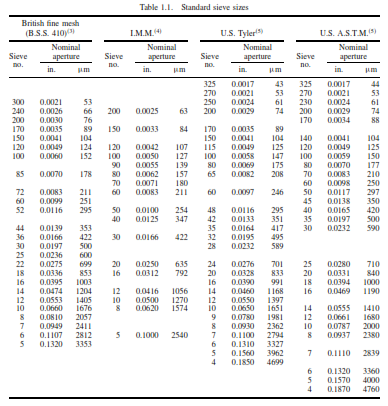 6
Cara-cara menentukan ukuran partikel
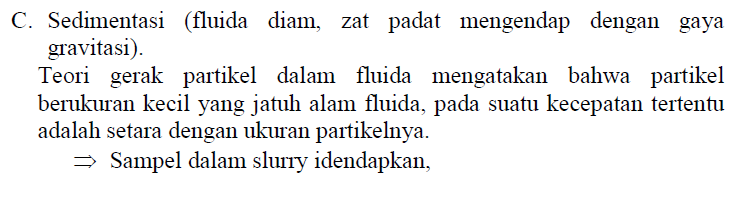 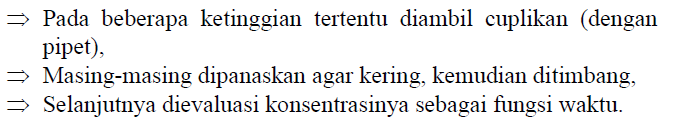 7
Cara-cara menentukan ukuran partikel
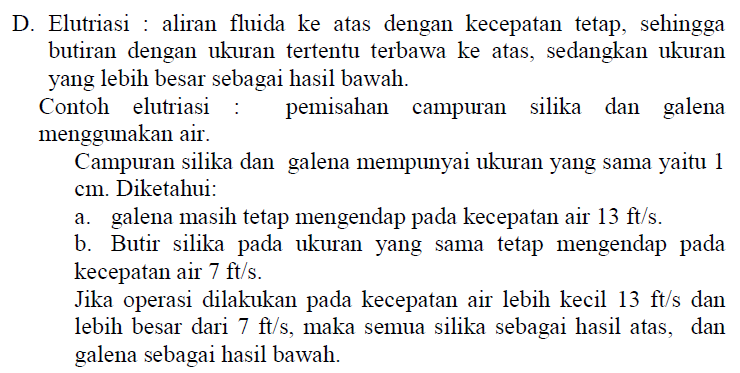 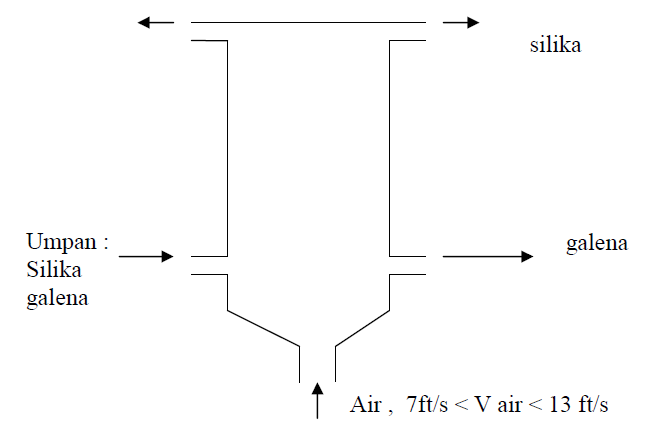 8
Cara-cara menentukan ukuran partikel
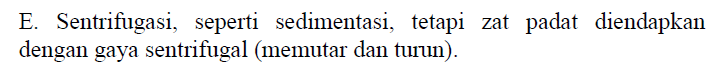 9
Definisi ukuran partikel
a. Diameter partikel
b. Shape factor (faktor bentuk)
c. Ukuran dan bentuk partikel
10
a. Diameter Partikel
Lebih dari satu sphere untuk bentuk partikel iregular
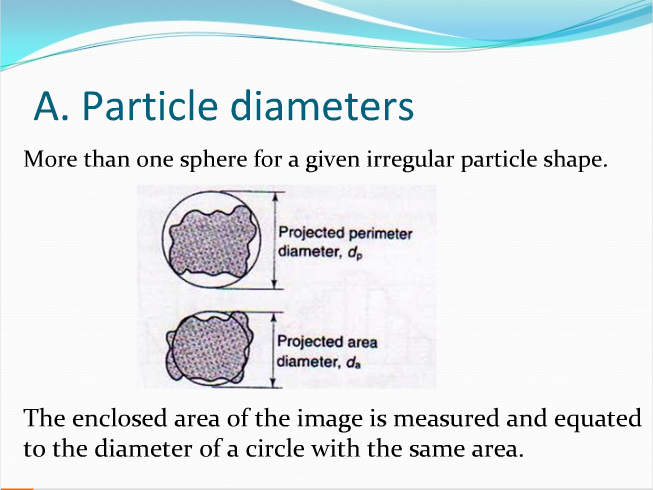 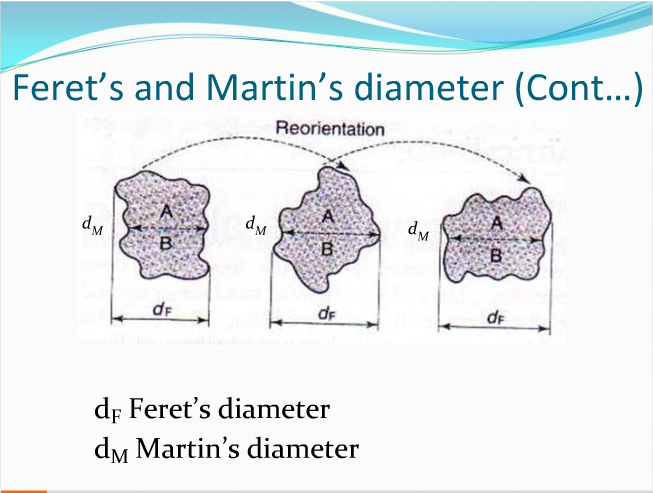 Diameter partikel Feret (dF) dan Diameter partikel Martin (dM)
11
a. Diameter Partikel
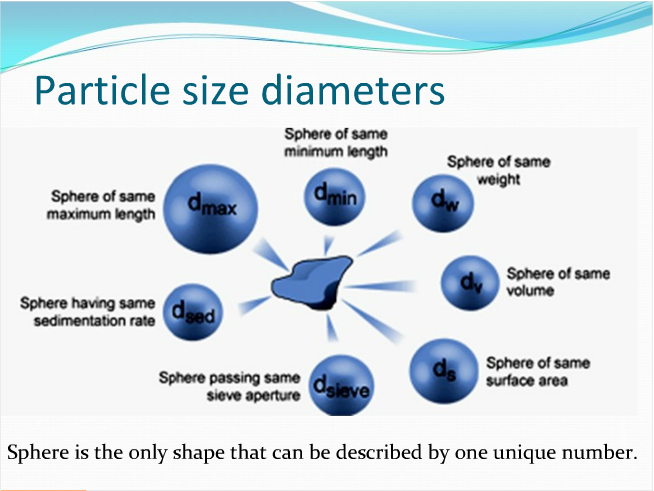 12
Equivalent surface diameter
13
Equivalent volume/mass diameter
14
Equivalent volume-surface diameter
15
KUIS
Tentukan equivalent diameter (dv, ds, dsauter) untuk partikel dengan bentuk balok (20 mm x 30 mm x 40 mm).
16
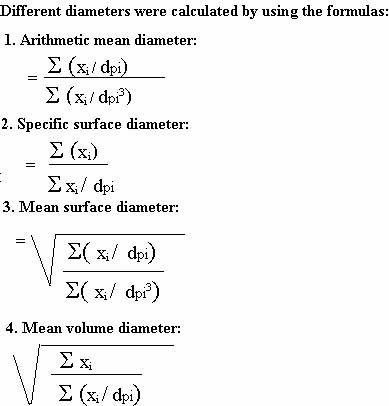 Mean particle diameters
2
17
Tentukan arithmetic mean diameter, specific surface diameter, mean surface diameter dan mean volume diameter
18
b. Faktor Bentuk (Shape Factors)
Faktor bentuk mengacu pada nilai yang dipengaruhi oleh bentuk objek tetapi tidak tergantung pada dimensinya
Faktor bentuk dihitung dari dimensi yang diukur, seperti diameter, luas, keliling (perimeter), dll
Faktor bentuk bernilai nol hingga satu
19
b. Faktor Bentuk (Shape Factors)

Aspect Ratio
20
b. Faktor Bentuk (Shape Factors)

Perhitungan Parameter Circularity
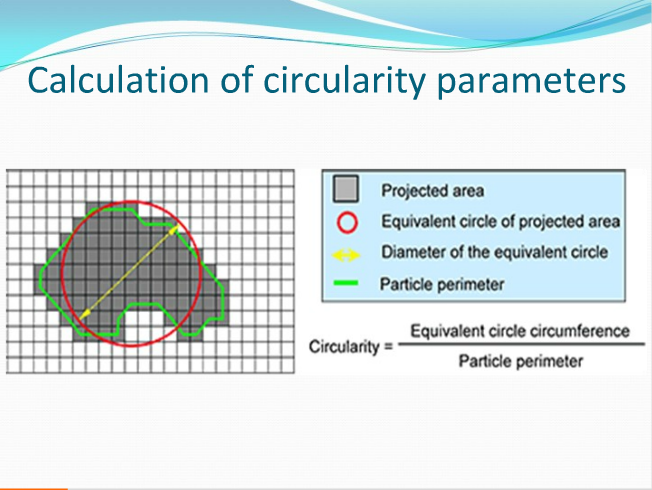 21
b. Faktor Bentuk (Shape Factors)

Circularity dan Aspect Ratio
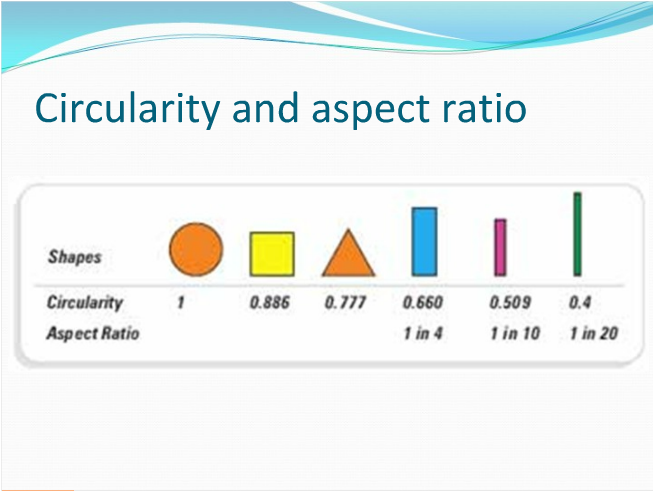 22
c. Ukuran dan Bentuk Partikel
Ukuran partikel yang tepat sulit diperoleh untuk bentuk partikel yang tidak beraturan
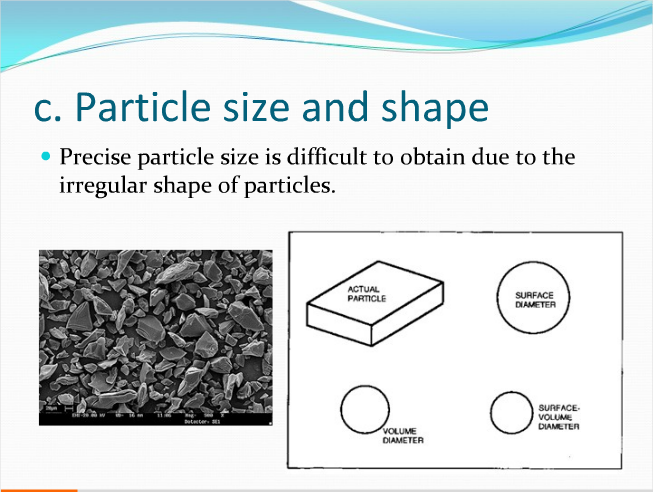 23
c. Ukuran dan Bentuk Partikel

Non-spherical shape
Untuk partikel berbentuk bola, ukuran partikel dapat ditentukan dengan mudah
Untuk partikel berbentuk non-bola, istilah 'diameter' benar-benar tidak dapat diterapkan, misalnya diameter serat
24
c. Ukuran dan Bentuk Partikel

Sphericity
Sphericity adalah ukuran seberapa bulat (round) suatu benda
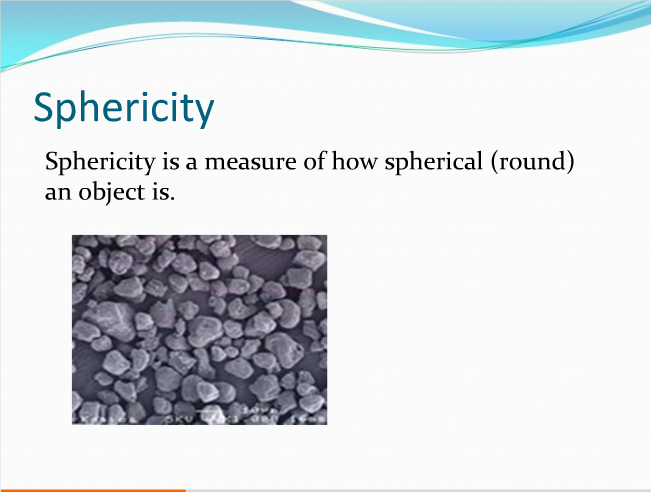 25
c. Ukuran dan Bentuk Partikel

Sphericity
BUKTIKAN !!
26
c. Ukuran dan Bentuk Partikel

Sphericity
Representasi skematis perbedaan bentuk.
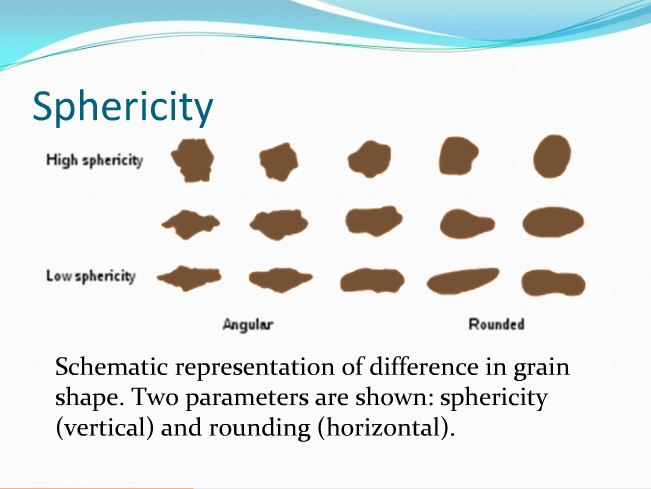 27